Zpracování EPS ve sběrovém dvoře TSM Kralupy nad Vltavou
Odkladové místo pro občany
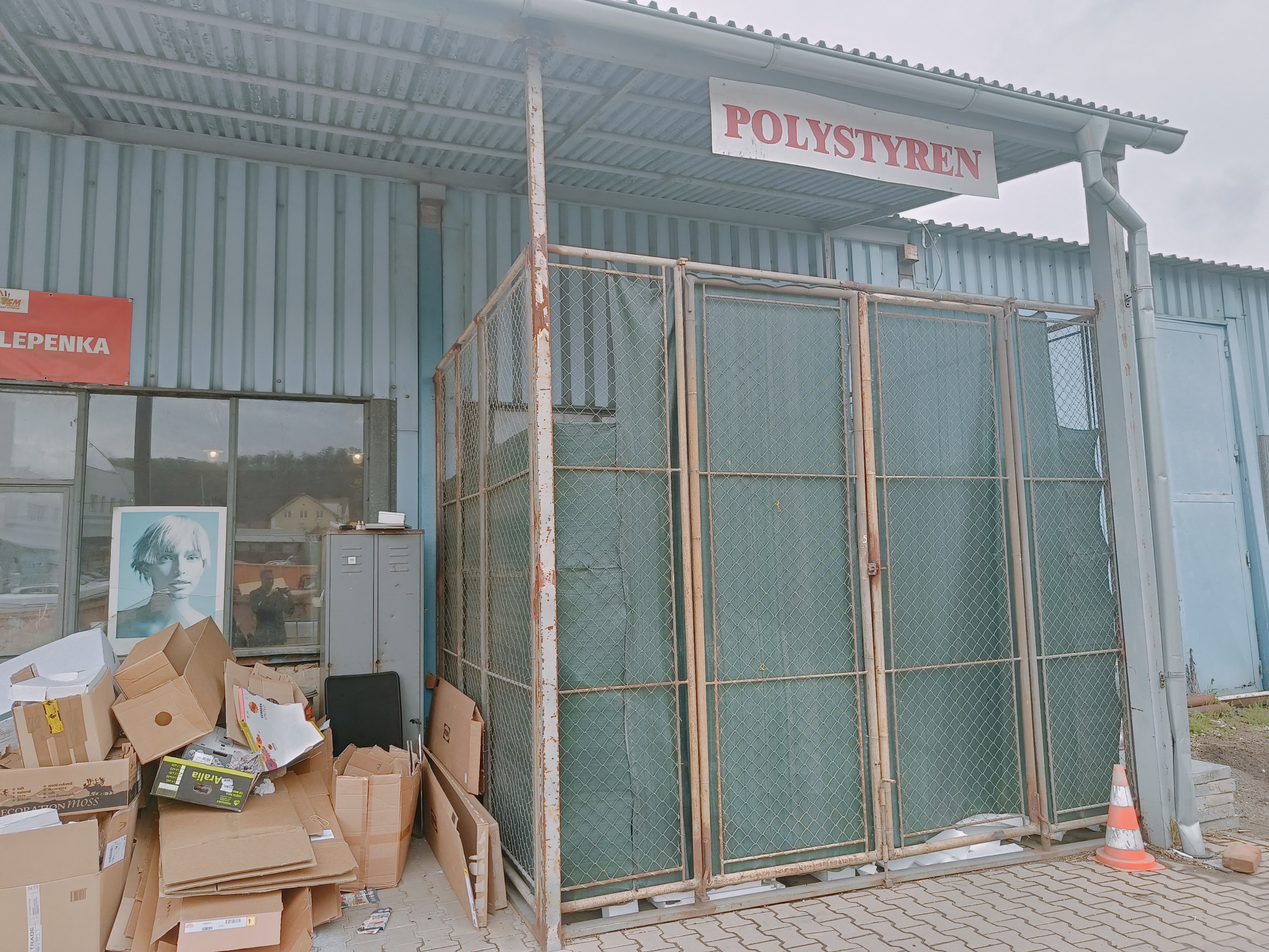 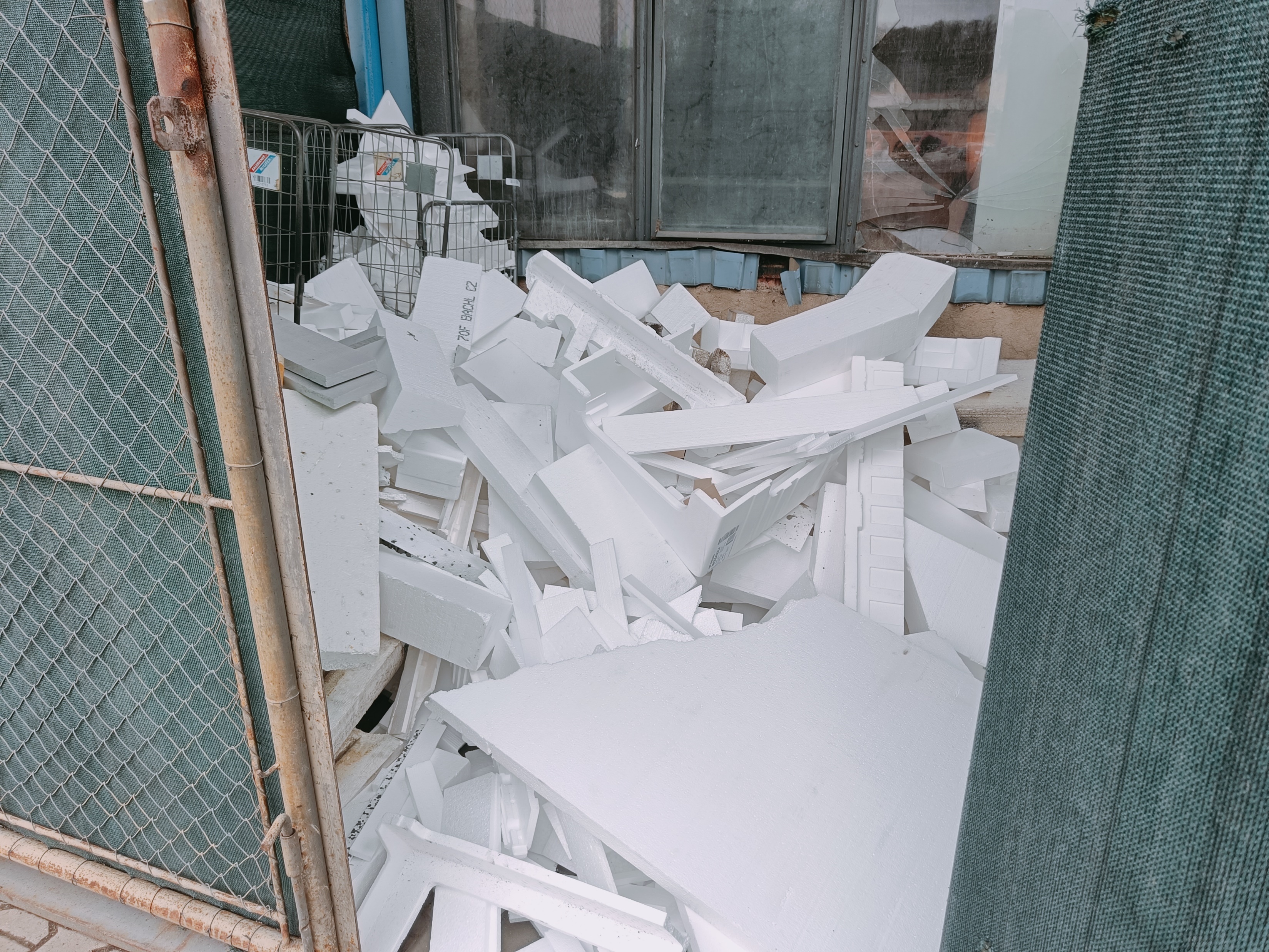 Vyčleněný prostor pro zpracování EPS:  -rozčlenění na EPS obalový a ostatní  -drcení a lisování za pomocí kompaktoru  -skladování lisovaného EPS
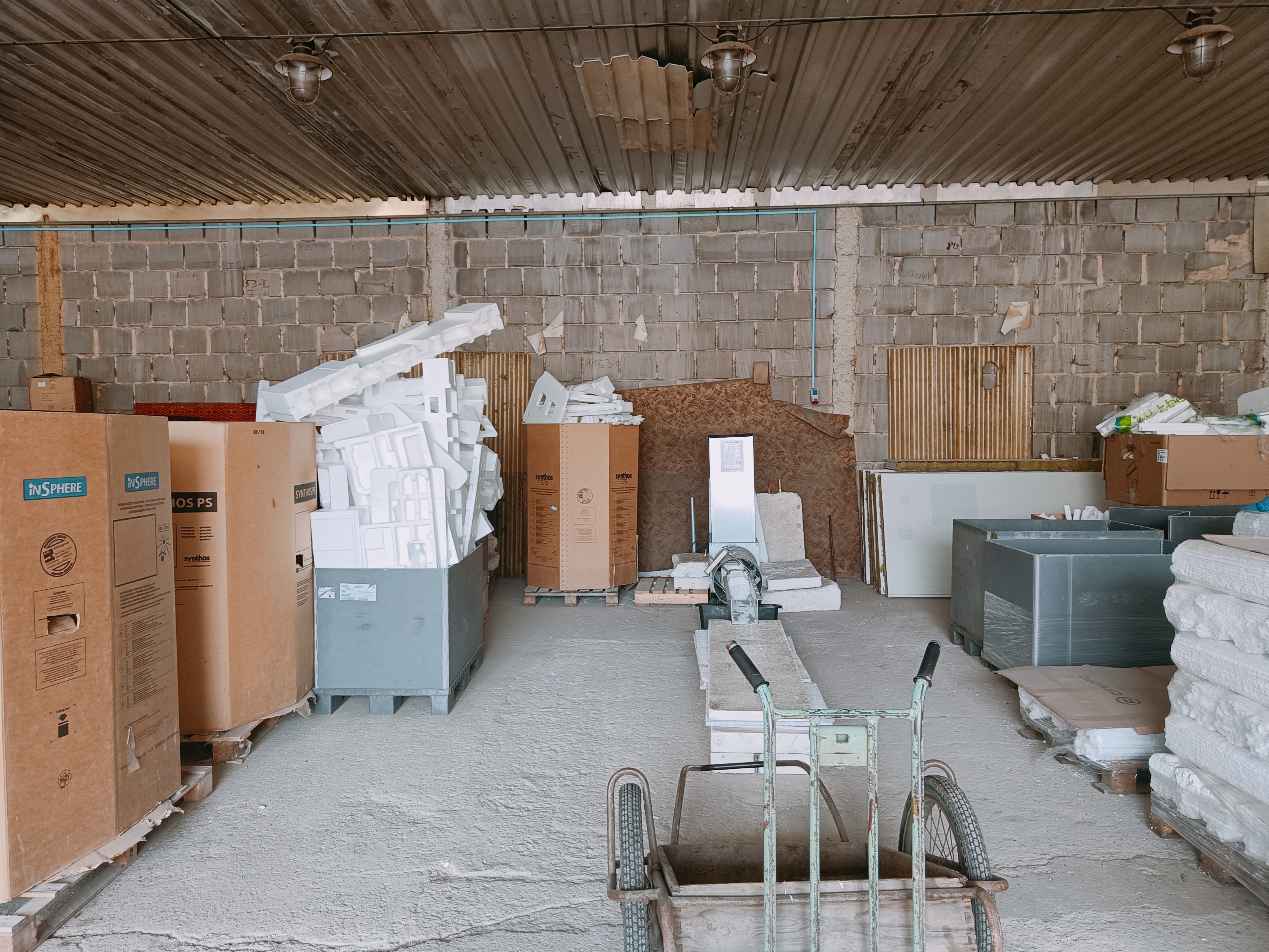 Výsledný tvar lisovaného EPS (skladování na paletách a zajištěno strečovou fólií)
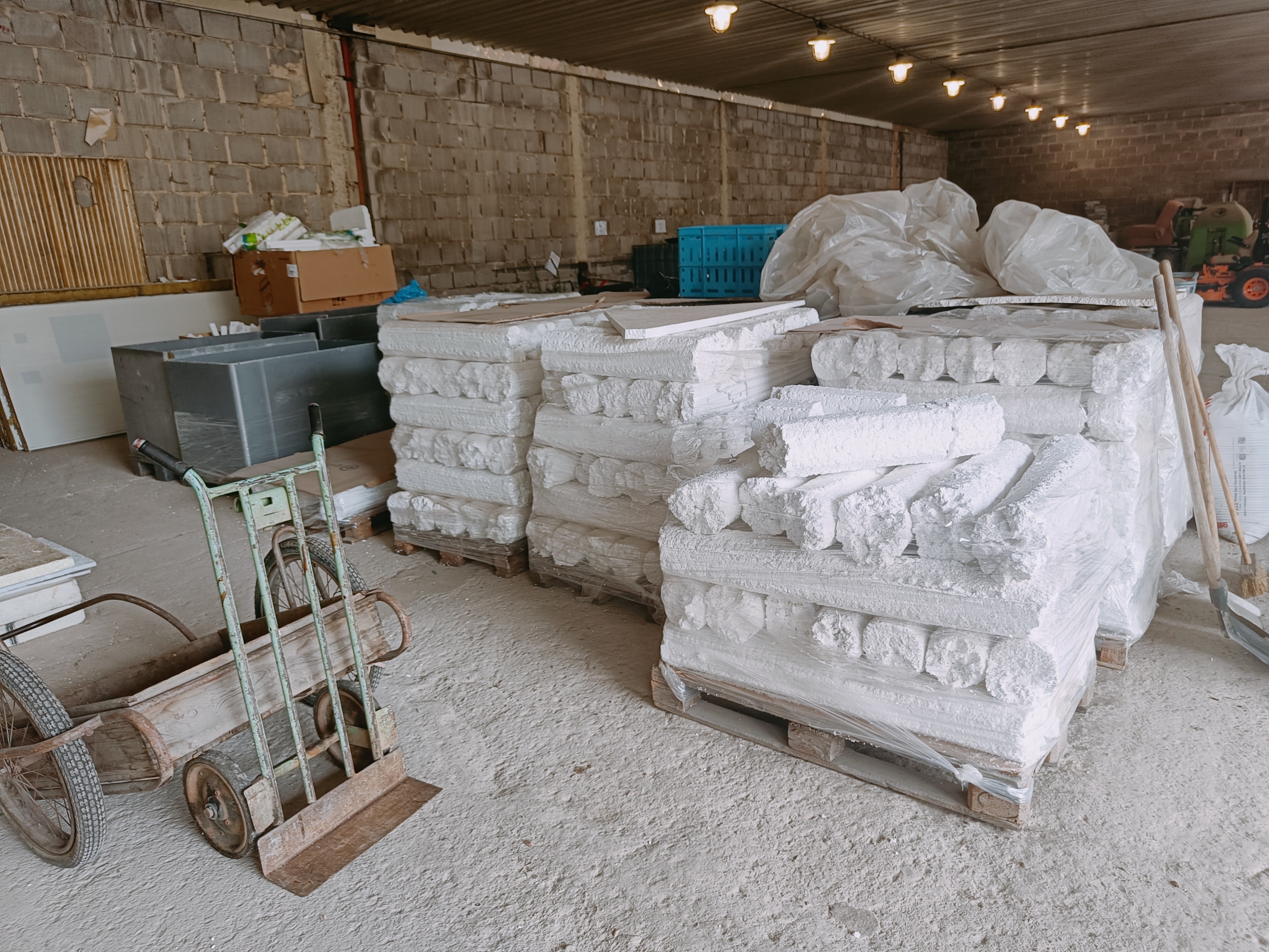 Fotografie kompaktoru, který používáme
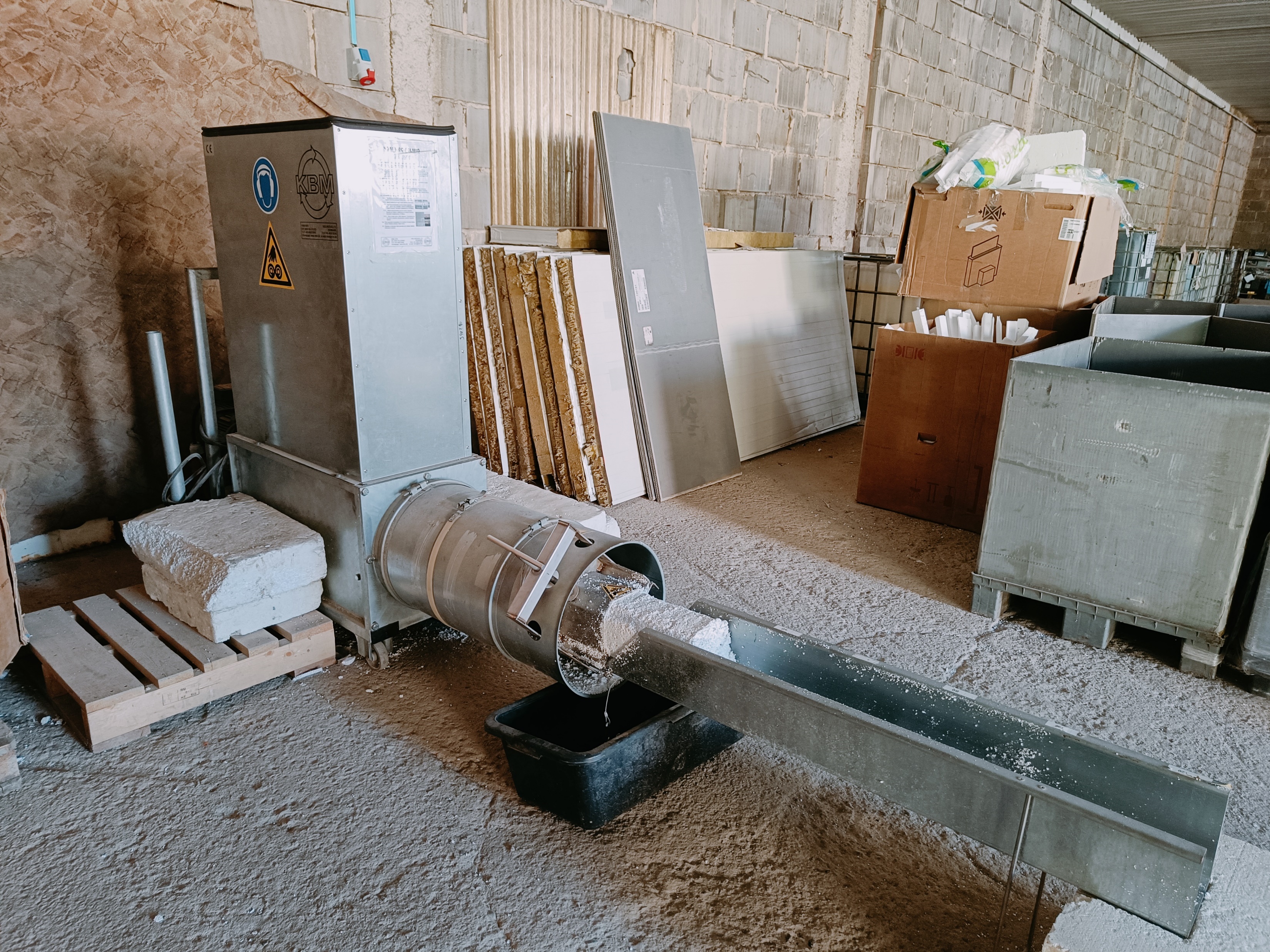 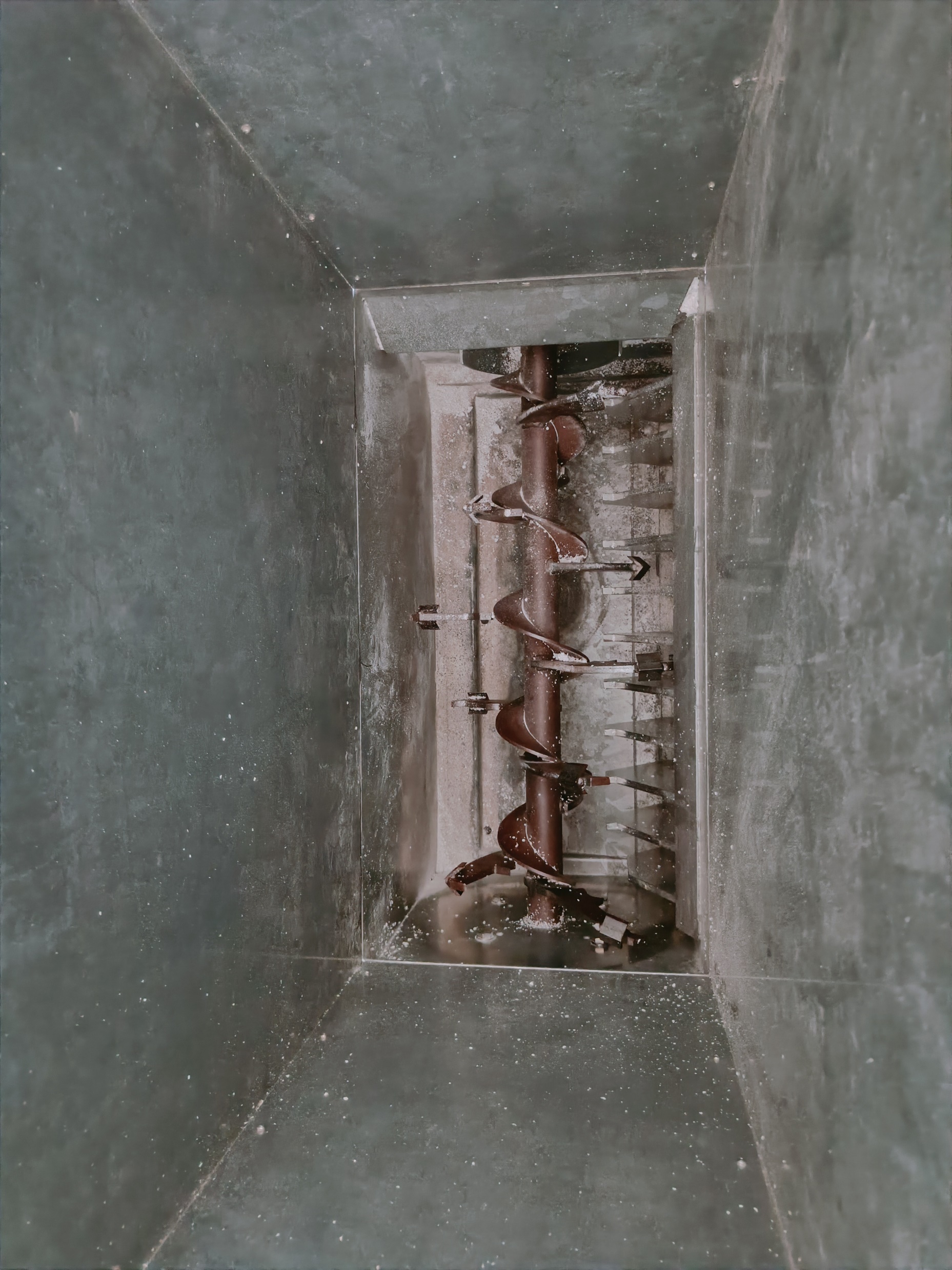 Zpracoval:Ing. Luboš Němec, tsm kralupy nad Vltavou